Dipartimento di Scienze Fisiche, Informatiche e MatematicheCorso di Laurea in Informatica
Progettazione e implementazione di unapplicativo di raccolta dati,ottimizzazione e monitoraggio 
per un cluster web
Relatore:
Ing. Riccardo Martoglia

Laureanda:
Anna Fossali

Anno Accademico 2017 / 2018
1. Azienda   2. Obiettivo   3. Strumenti   4. Applicazione   5. Web service   6. Sw sostegno   7. Conclusione
TIROCINIO
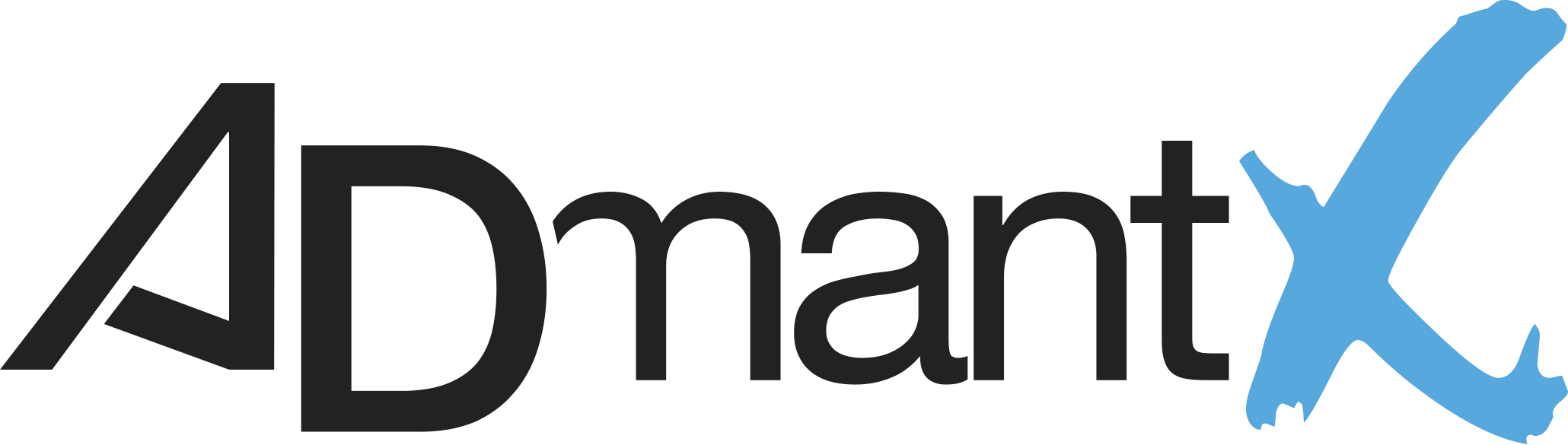 COS’È: Data provider intelligente
COSA FA: pianificazione e targeting del brand
COME LO FA: admant
TARGET: campagne pubblicitarie personalizzate
1. Azienda   2. Obiettivo   3. Strumenti   4. Applicazione   5. Web service   6. Sw sostegno   7. Conclusione
TIROCINIO
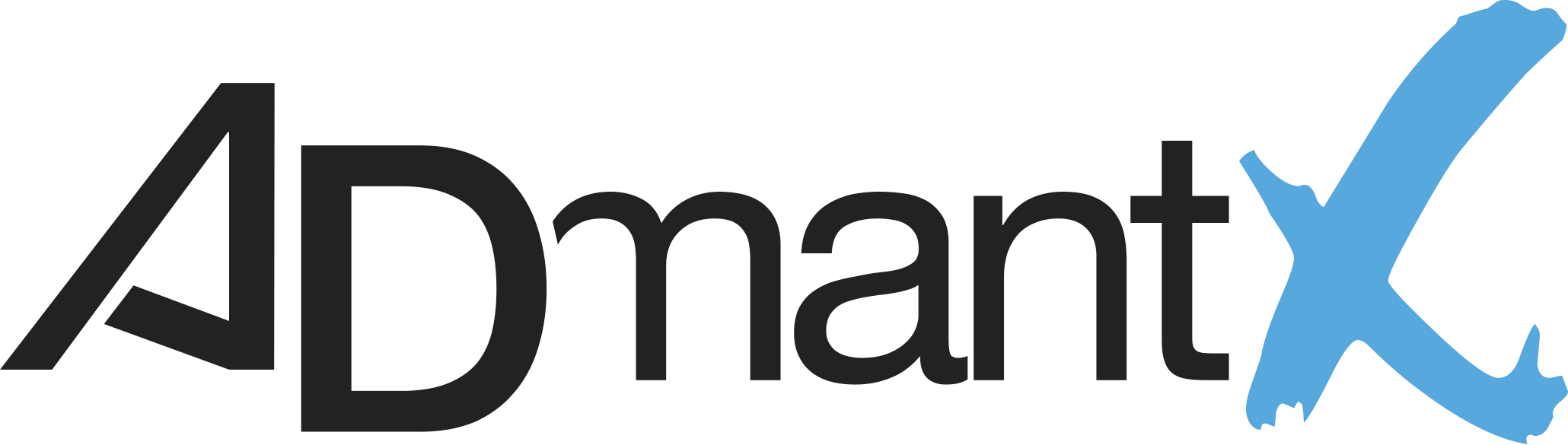 FOREIGN_SPORTS
(c:baseball | c:cheerleading | c:hockey | c:football | c:softball | c:cricket | c:wrestling)
ARTE E CULTURA
(c:libri e letteratura | c:danza | c:arte | c:teatro | c:mostre | c:disegno/pittura | c:scrittura | c:lettura | c:industria editoriale | c:industria discografica | c:scienze sociali) ! (c:fumetti | c:romanzi rosa | c:fantascienza | c:testi scolastici | c:libri per ragazzi)
ENTERTAINMENT
(c:cinema | c:televisione | c:gossip | c:umorismo | c:radio | c:musica | c:spettacoli ed eventi | c:giochi | c:console | c:fumetti | c:fantascienza) ! (c:mostre | c:festività | c:eventi sportivi)
1. Azienda   2. Obiettivo   3. Strumenti   4. Applicazione   5. Web service   6. Sw sostegno   7. Conclusione
OBIETTIVO DEL PROGETTO
Interfaccia per
Monitoraggio dei dati
Admant
Customer Profiles
Raccolta e monitoraggio 
Conteggi delle chiamate
1. Azienda   2. Obiettivo   3. Strumenti   4. Applicazione   5. Web service   6. Sw sostegno   7. Conclusione
STRUMENTI UTILIZZATI
Web server
Nginx
Tornado
Bootstrap e jQuery

Database
MongoDB
Redis
Amazon SimpleDB
1. Azienda   2. Obiettivo   3. Strumenti   4. Applicazione   5. Web service   6. Sw sostegno   7. Conclusione
DESCRIZIONE APPLICAZIONE
Web service  Monitor di gestione interna
Gestione e visualizzazione dei dati

Software di sostegno  Raccolta e ottimizzazione dei dati
da Redis a Mongo
1. Azienda   2. Obiettivo   3. Strumenti   4. Applicazione   5. Web service   6. Sw sostegno   7. Conclusione
WEB SERVICE
Autenticazione
Login
Registrazione
Abilitazione
Forgot password
Modifica dati personali
1. Azienda   2. Obiettivo   3. Strumenti   4. Applicazione   5. Web service   6. Sw sostegno   7. Conclusione
WEB SERVICE: AUTENTICAZIONE
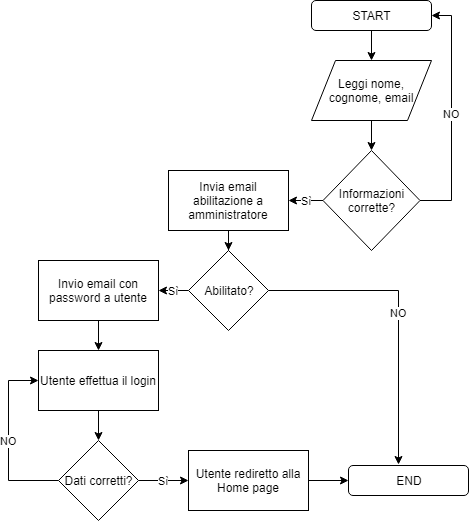 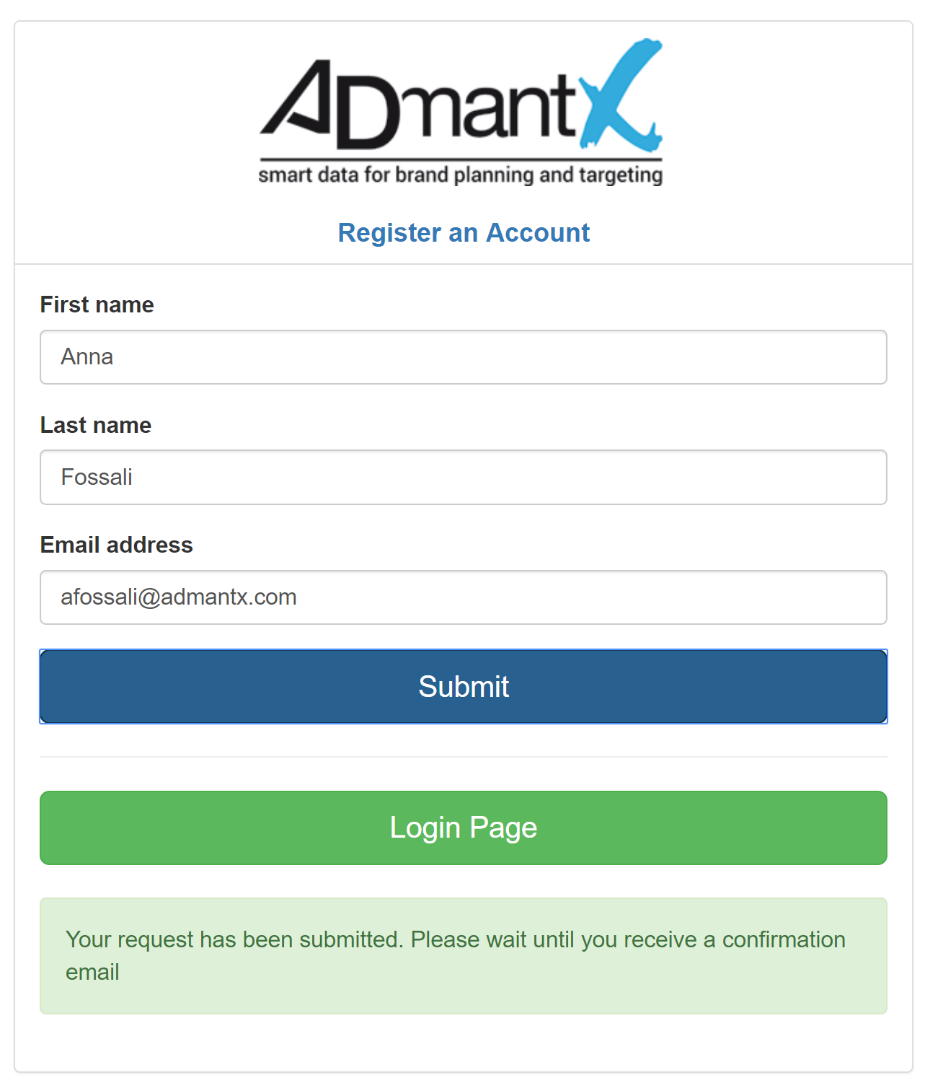 1. Azienda   2. Obiettivo   3. Strumenti   4. Applicazione   5. Web service   6. Sw sostegno   7. Conclusione
WEB SERVICE
2.	Admant e profili clienti
Visualizzazione
Ricerca
Aggiunta
Modifica
Rimozione
Download
Autenticazione
Login
Registrazione
Abilitazione
Forgot password
Modifica dati personali
1. Azienda   2. Obiettivo   3. Strumenti   4. Applicazione   5. Web service   6. Sw sostegno   7. Conclusione
WEB SERVICE: AGGIUNTA
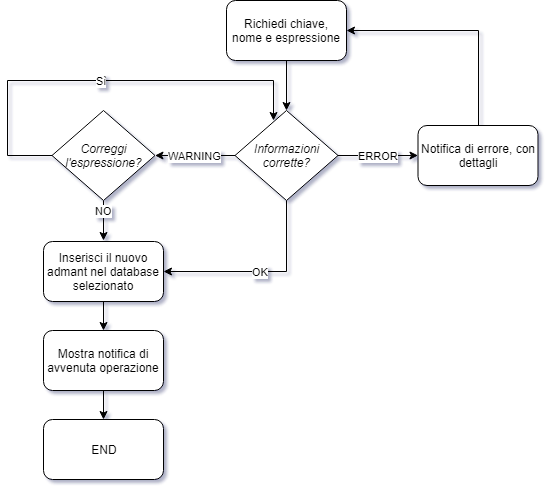 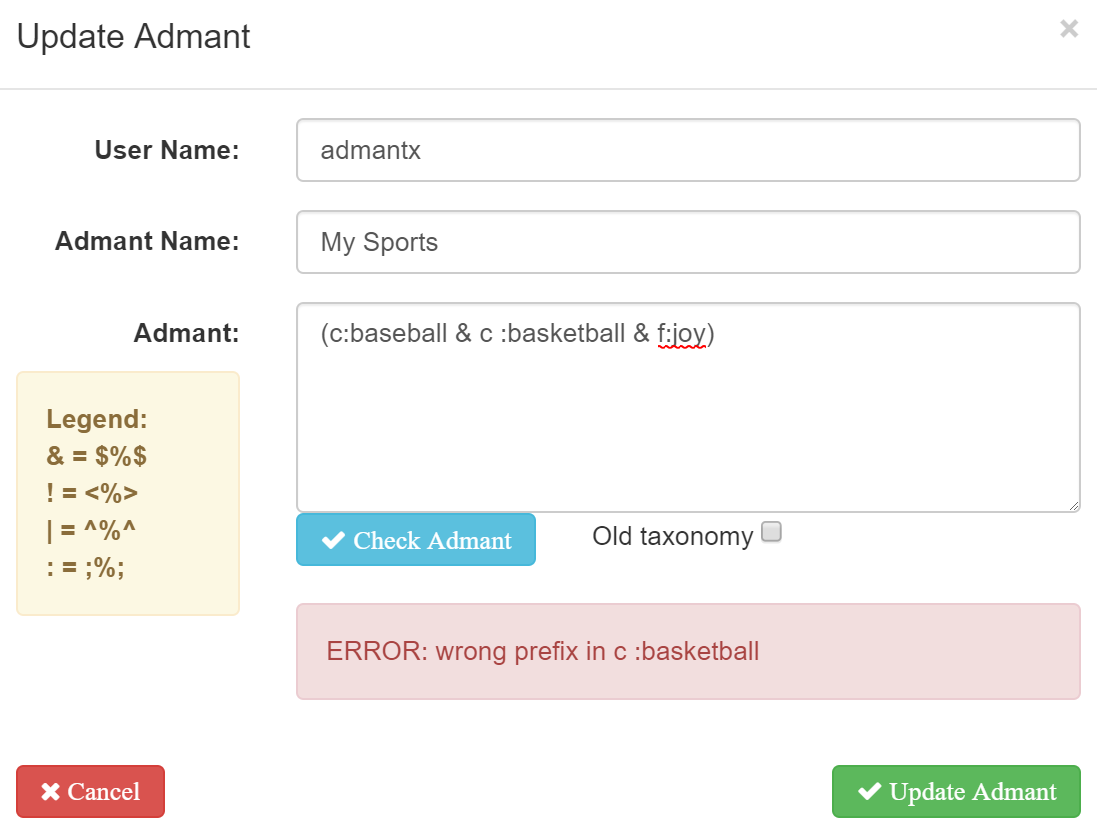 1. Azienda   2. Obiettivo   3. Strumenti   4. Applicazione   5. Web service   6. Sw sostegno   7. Conclusione
WEB SERVICE
2.	Admant e profili clienti
Visualizzazione
Ricerca
Aggiunta
Modifica
Rimozione
Download
Autenticazione
Login
Registrazione
Abilitazione
Forgot password
Modifica dati personali
3.	Conteggi chiamate
Visualizzazione
Download
1. Azienda   2. Obiettivo   3. Strumenti   4. Applicazione   5. Web service   6. Sw sostegno   7. Conclusione
WEB SERVICE: CHIAMATE
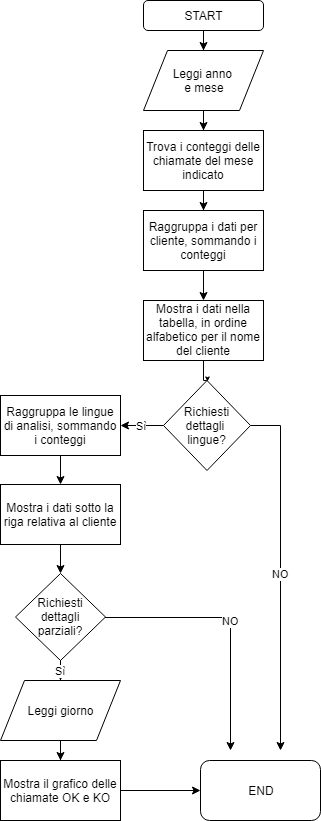 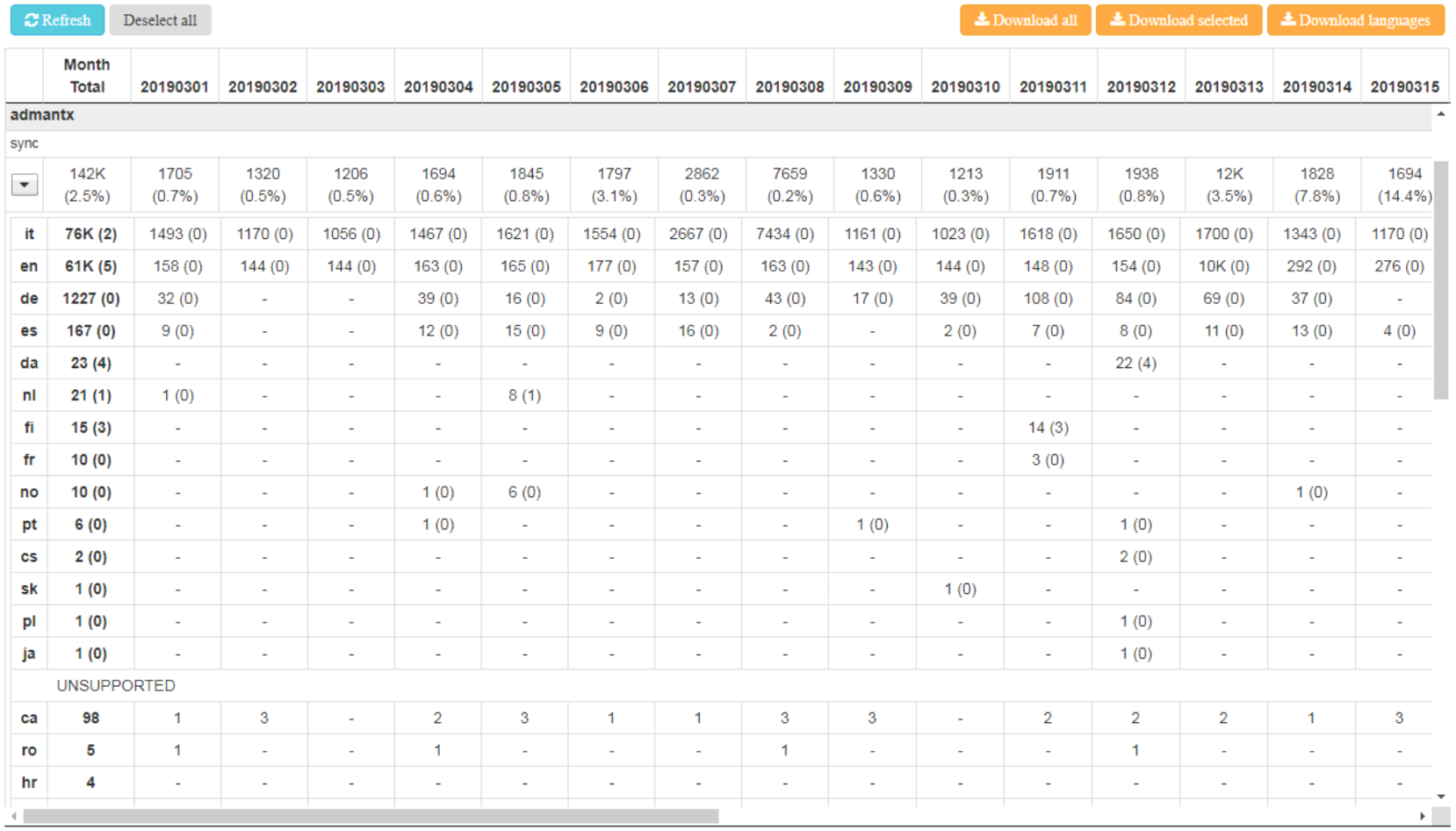 1. Azienda   2. Obiettivo   3. Strumenti   4. Applicazione   5. Web service   6. Sw sostegno   7. Conclusione
WEB SERVICE: CHIAMATE
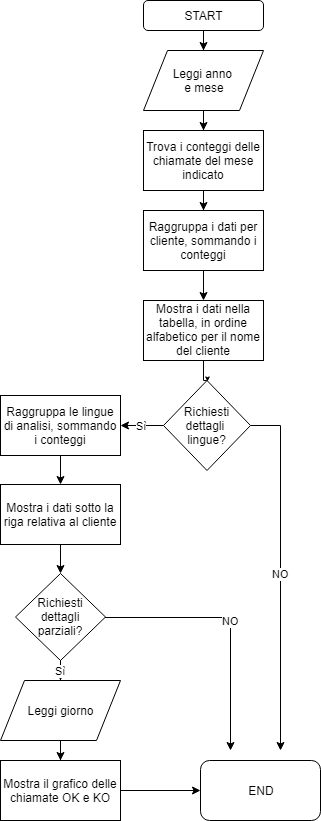 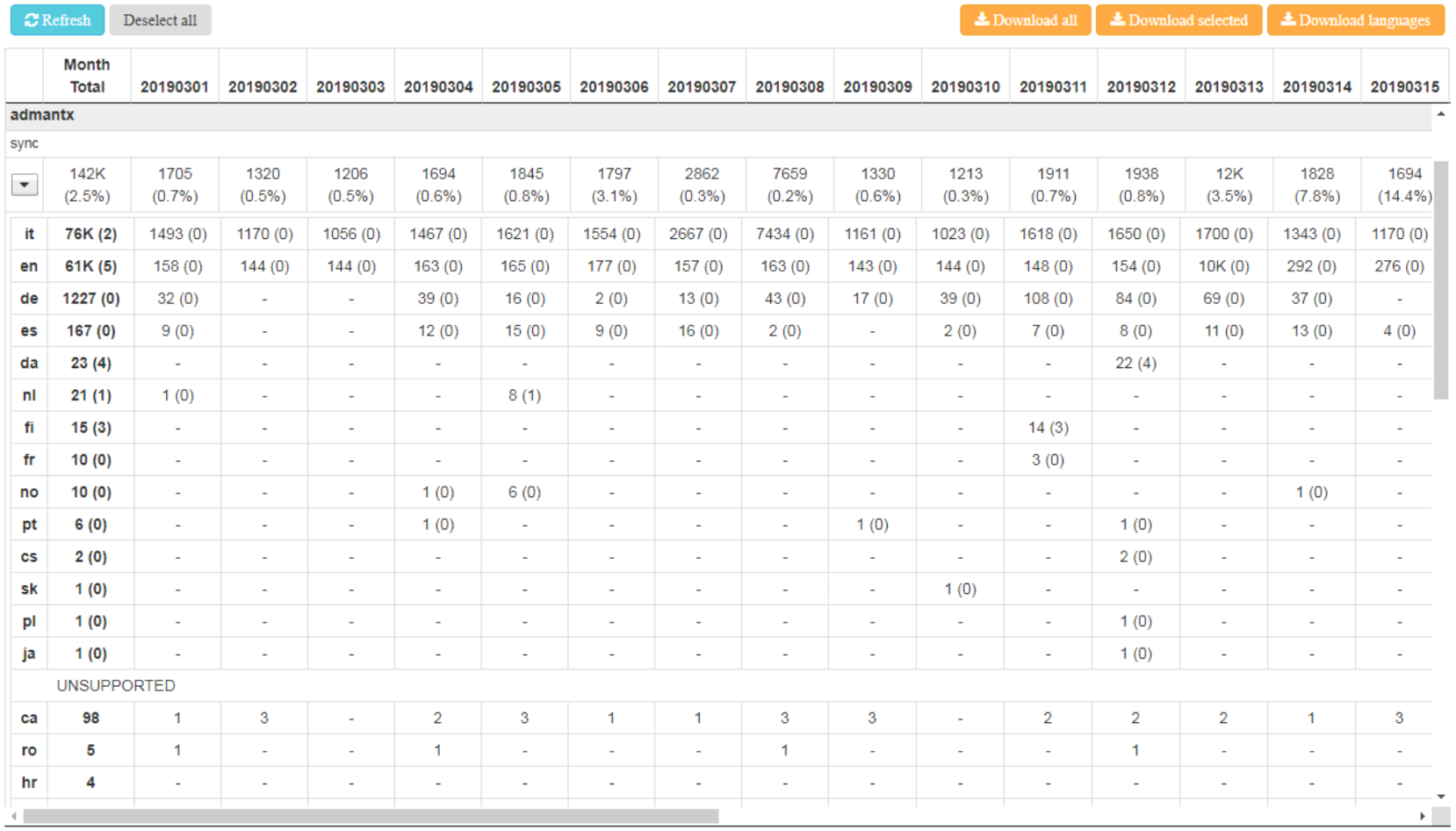 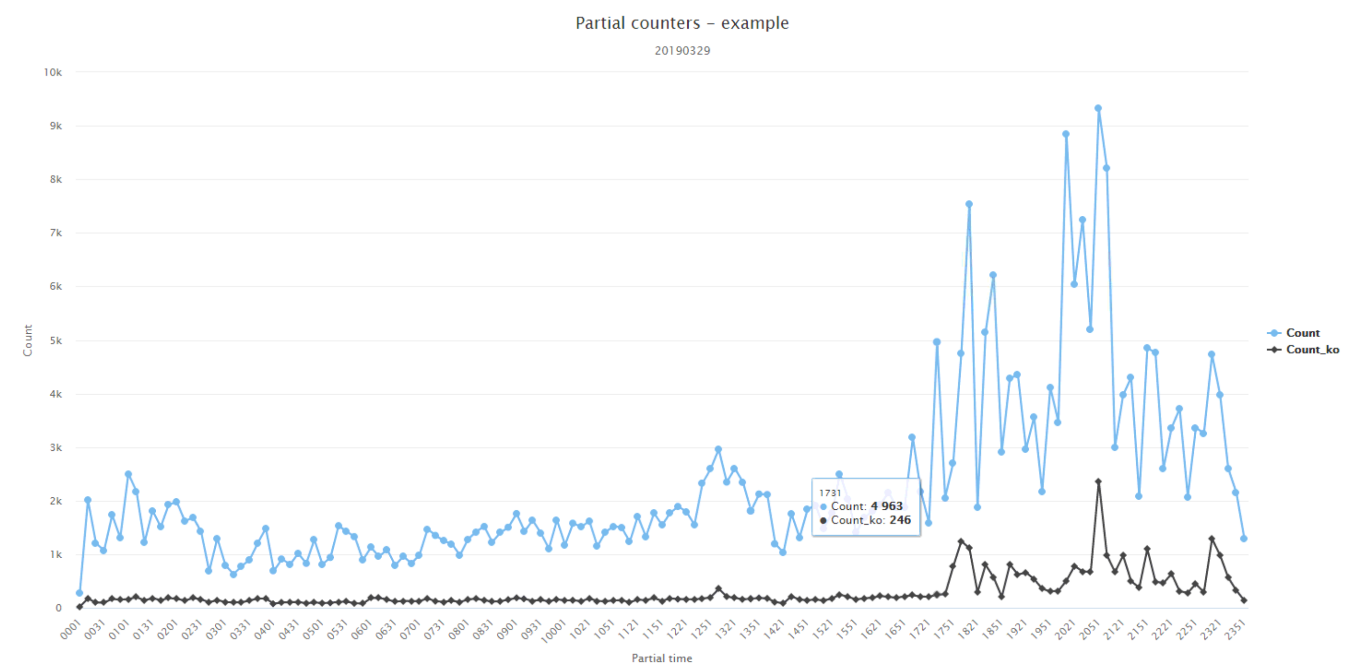 1. Azienda   2. Obiettivo   3. Strumenti   4. Applicazione   5. Web service   6. Sw sostegno   7. Conclusione
WEB SERVICE: STRUTTURE DATI
CUSTOMER PROFILES
{
" profilename " : {
	" profile " : {
		" userID " : "id",
		" userName " : " name ",
		" email " : " email ",
		" types " : URL/TXT/HTML ,
		" filters ": text / categories / feelings / entities /geo/
			image / relation / domains /lemmas ,
		" maxCount " : maxcount ,
		" analytics " : True /False ,
		" enabled " : True / False
	}
}
ADMANT
{
" user$name " : {
" admant " : " espressione_admant "
}
1. Azienda   2. Obiettivo   3. Strumenti   4. Applicazione   5. Web service   6. Sw sostegno   7. Conclusione
WEB SERVICE: STRUTTURE DATI
CUSTOMER PROFILES
{
" profilename " : {
	" profile " : {
		" userID " : "id",
		" userName " : " name ",
		" email " : " email ",
		" types " : URL/TXT/HTML ,
		" filters ": text / categories / feelings / entities /geo/
			image / relation / domains /lemmas ,
		" maxCount " : maxcount ,
		" analytics " : True /False ,
		" enabled " : True / False
	}
}
USERS
{
	"_id" : ObjectId ( '5 c87d6ce2452be07e0386a1a ') ,
	" name " : " user_name " ,
	" surname " : " user_surname " ,
	" enable " : True /False ,
	" email " : " user_email " ,
	" password " : " cripted_password "
}
ADMANT
{
" user$name " : {
" admant " : " espressione_admant "
}
1. Azienda   2. Obiettivo   3. Strumenti   4. Applicazione   5. Web service   6. Sw sostegno   7. Conclusione
WEB SERVICE: STRUTTURE DATI
COUNTERS
{
      "day" : yyyymmdd,      
      "server" :  "server_name" ,    	 
      "client" :  "client_key" ,    
      "name" : "client_name",    
      "sync": "(a)sync",    
      "count": count,    
      "count_ko": count_ko,    
      "partial": {        
            "time1": count1,       
            ...    
      },   
      "partial_ko": {       
            "time1": count1_ko, 		
            ...    
            },   
      "languages_ok": {
            "language_name": {
                  "count": lang_count_ok, 
                        "partial": {                
                              "time1": count1_ok,
	                ...            
	          }
            },        
            ...    
      },    
      "languages_ko": {       
            "language_name": {
                  "count": lang_count_ko,            
                  "partial": {
		"time1": count1_ko, 
		...            
	     }
            },
            ...    
      },    
      "languages_unsupported": {        
             "language_name": lang_count,       
	...   
      }
}
CUSTOMER PROFILES
{
" profilename " : {
	" profile " : {
		" userID " : "id",
		" userName " : " name ",
		" email " : " email ",
		" types " : URL/TXT/HTML ,
		" filters ": text / categories / feelings / entities /geo/
			image / relation / domains /lemmas ,
		" maxCount " : maxcount ,
		" analytics " : True /False ,
		" enabled " : True / False
	}
}
USERS
{
	"_id" : ObjectId ( '5 c87d6ce2452be07e0386a1a ') ,
	" name " : " user_name " ,
	" surname " : " user_surname " ,
	" enable " : True /False ,
	" email " : " user_email " ,
	" password " : " cripted_password "
}
LANGUAGES
{
	" client " : " client_key ",
	" sync " : "(a) sync ",
	" ok_ko " : [" lang1 ", " lang2 ", ...] ,
	" unsupported " : [" lang1 ", " lang2 ", ...] ,
}
ADMANT
{
" user$name " : {
" admant " : " espressione_admant "
}
1. Azienda   2. Obiettivo   3. Strumenti   4. Applicazione   5. Web service   6. Sw sostegno   7. Conclusione
SOFTWARE RACCOLTA DATI
Funzionalità principale
Download conteggi da Redis
Elaborazione della struttura dati
Upload documenti su Mongo
In esecuzione ogni 10 minuti
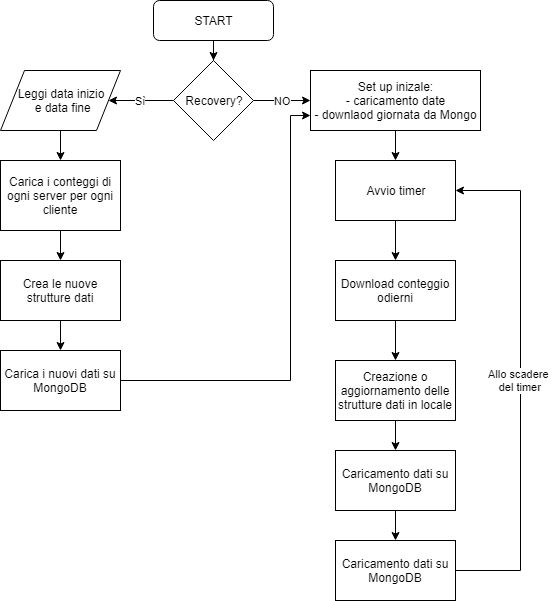 1. Azienda   2. Obiettivo   3. Strumenti   4. Applicazione   5. Web service   6. Sw sostegno   7. Conclusione
SOFTWARE RACCOLTA DATI
Recovery mode: esecuzione main 
da data inizio a data fine
Setup inziale:
inizializzazione delle date dei server Redis
caricamento dei relativi documenti di Mongo
All’avvio
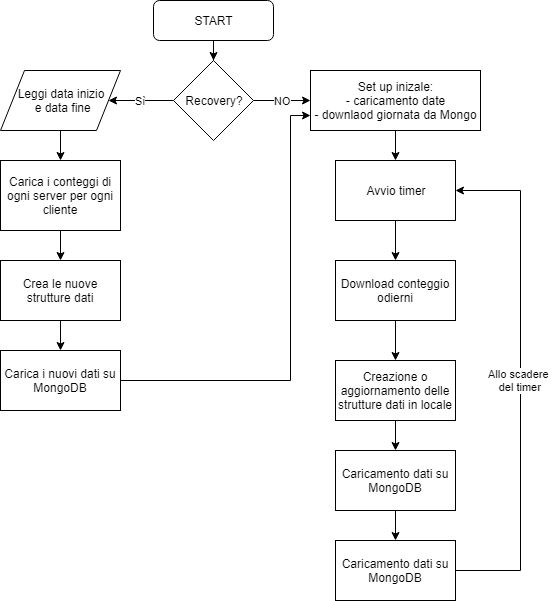 1. Azienda   2. Obiettivo   3. Strumenti   4. Applicazione   5. Web service   6. Sw sostegno   7. Conclusione
CONCLUSIONE
Obiettivi prefissati raggiunti
	Interfaccia user-friendly	
	Architettura multi-platform
Test
	User test e stress test superati
Attualmente in uso presso l’azienda
Grazie